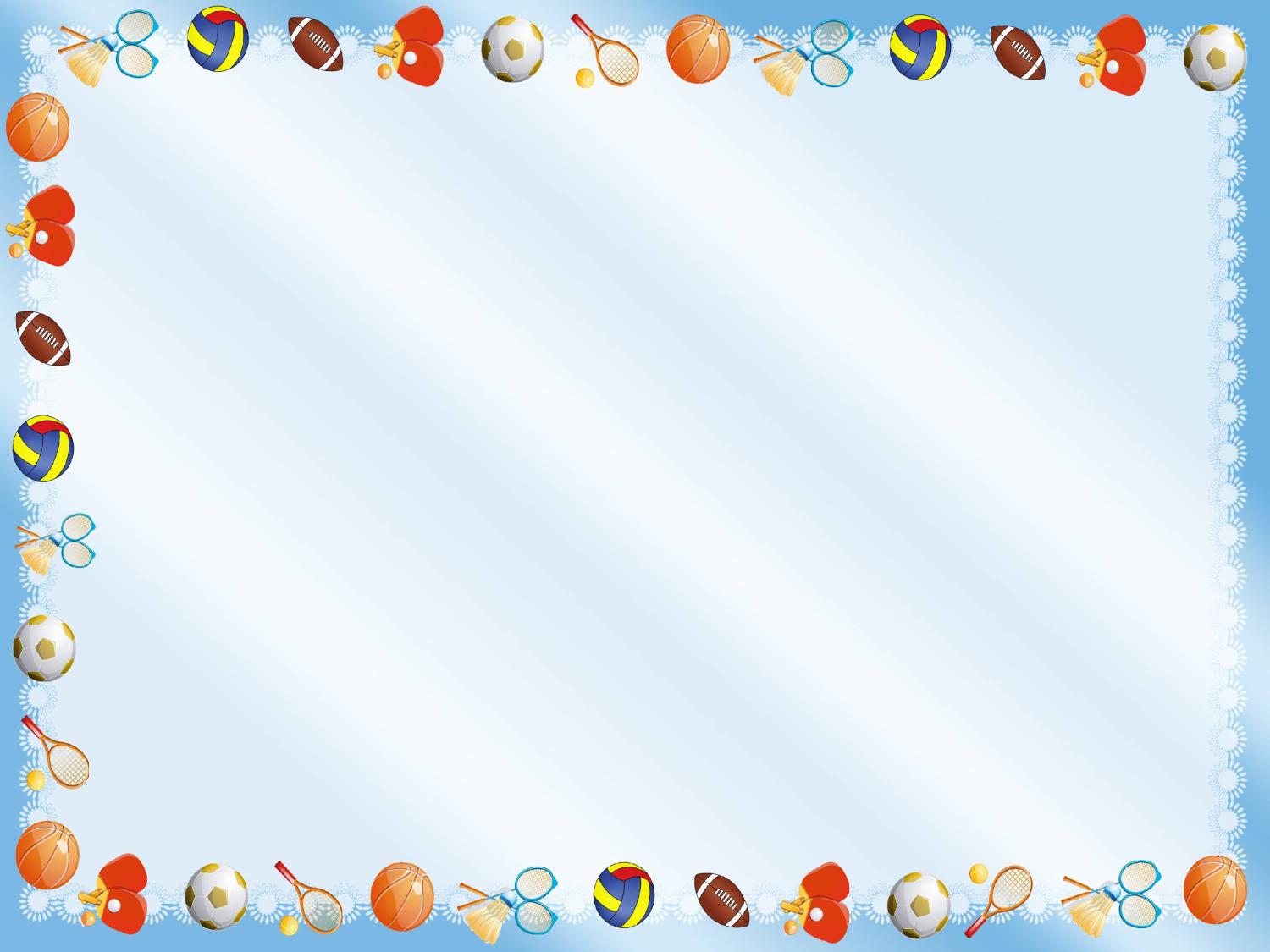 МДОУ «Детский сад 99 комбинированного вида»
День здоровья
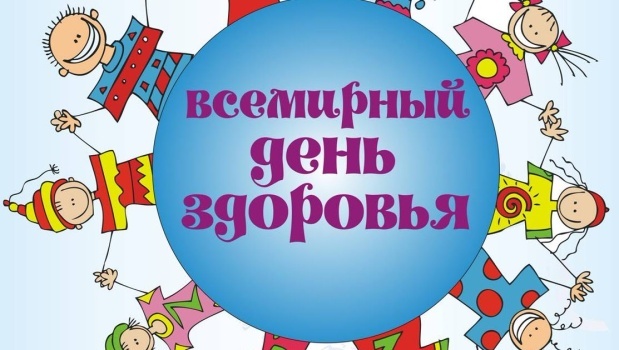 Инструктор по физической культуре
Трясучкина Елена Ивановна
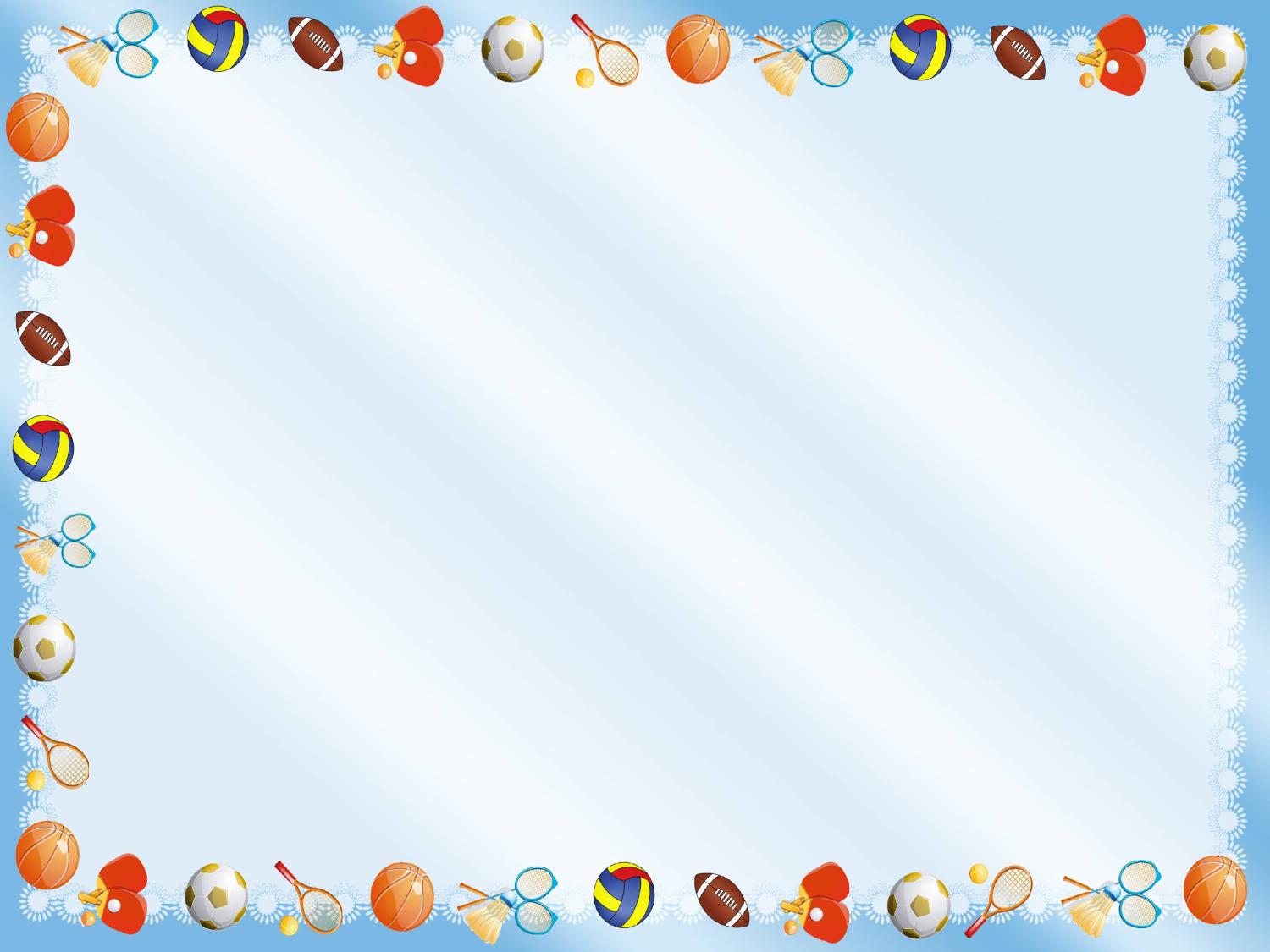 Современные родители все чаще понимают важный принцип – «береги здоровье смолоду». 
Именно здоровье ребенка – это самое важное для любых мамы и папы. Многие люди сегодня следят за собственным здоровьем, ведут активный образ жизни, занимаются спортом, рационально питаются и регулярно посещают врача. Это правильно, и подобный образ жизни нужно прививать и малышу буквально с рождения.
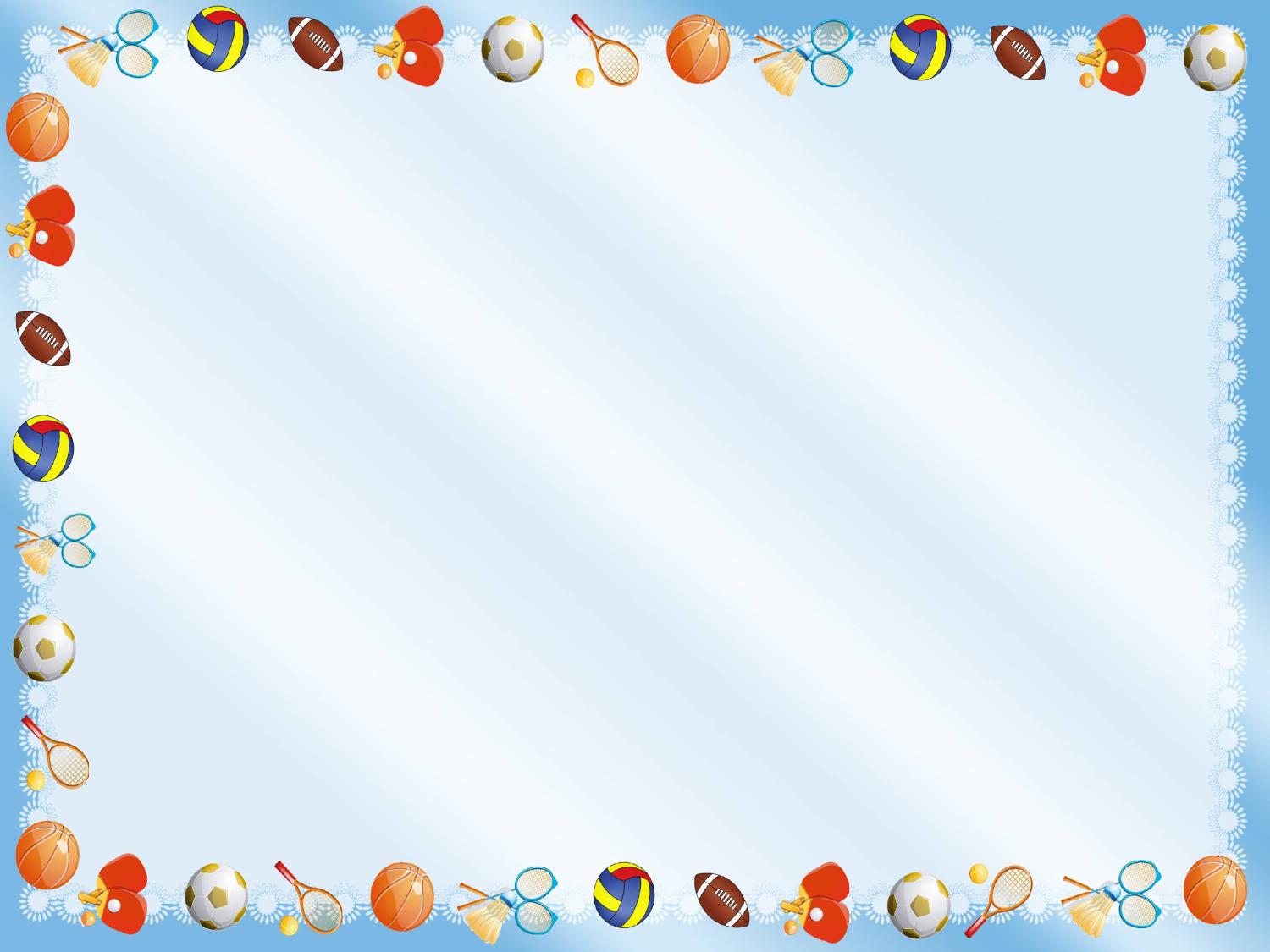 Дошкольный возраст считается наиболее важным для физического, психического и умственного развития ребенка. В этот период закладываются основы его здоровья. Поэтому основная задача физкультурно-оздоровительной работы заключается в том, чтобы способствовать укреплению здоровья, совершенствованию физического развития дошкольника.
Здоровье – это базовая ценность и необходимое условие полноценного психического, физического и социального развития ребенка. Не создав фундамент здоровья в дошкольном детстве, трудно сформировать здоровье в будущем.
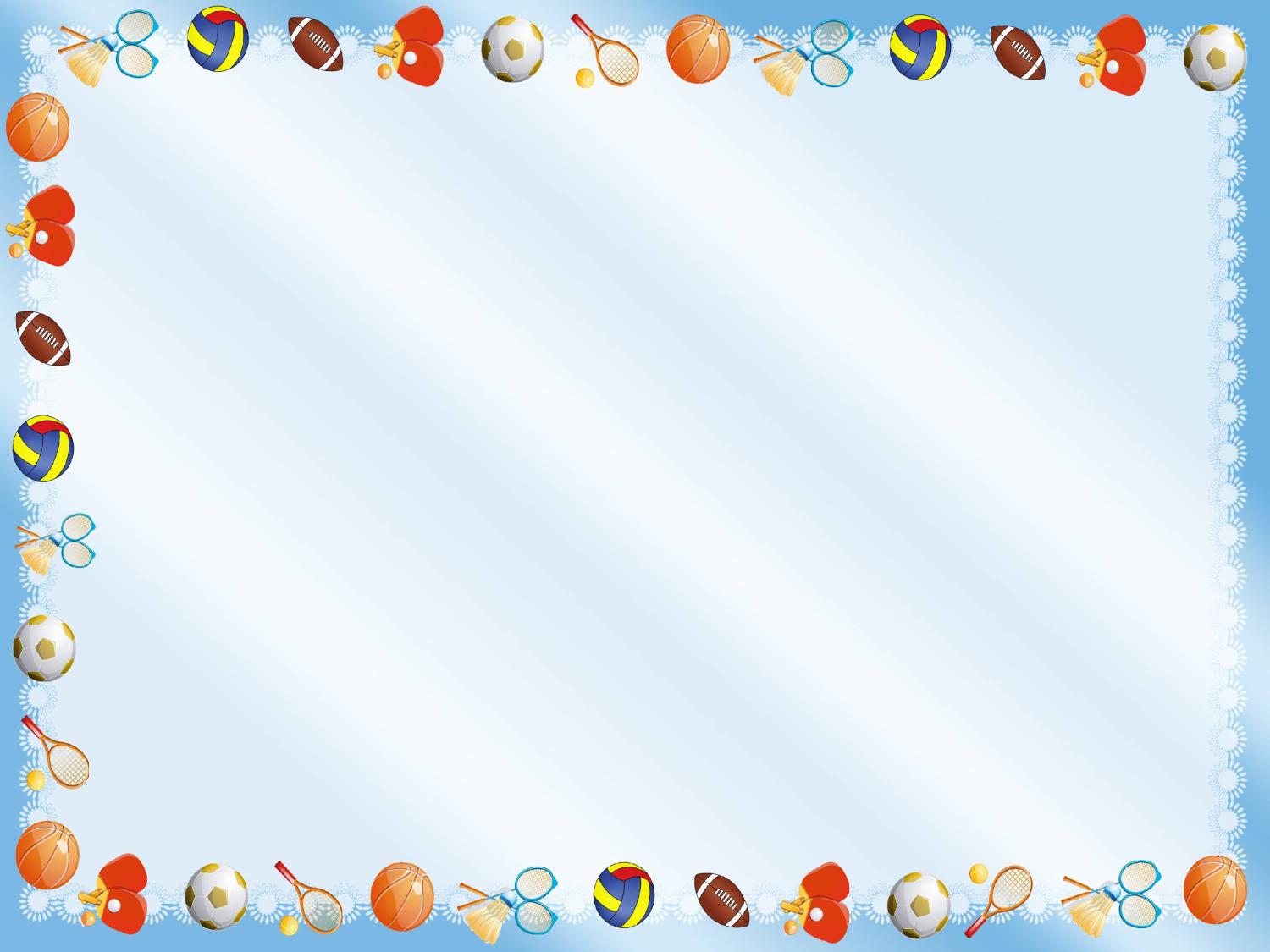 Физкультурное занятие - основная форма физического воспитания, направленная на ознакомление детей с основными, общеразвивающими движениями, играми.
При организации двигательного режима учитываются степень моторности каждого ребёнка возрастной групп.
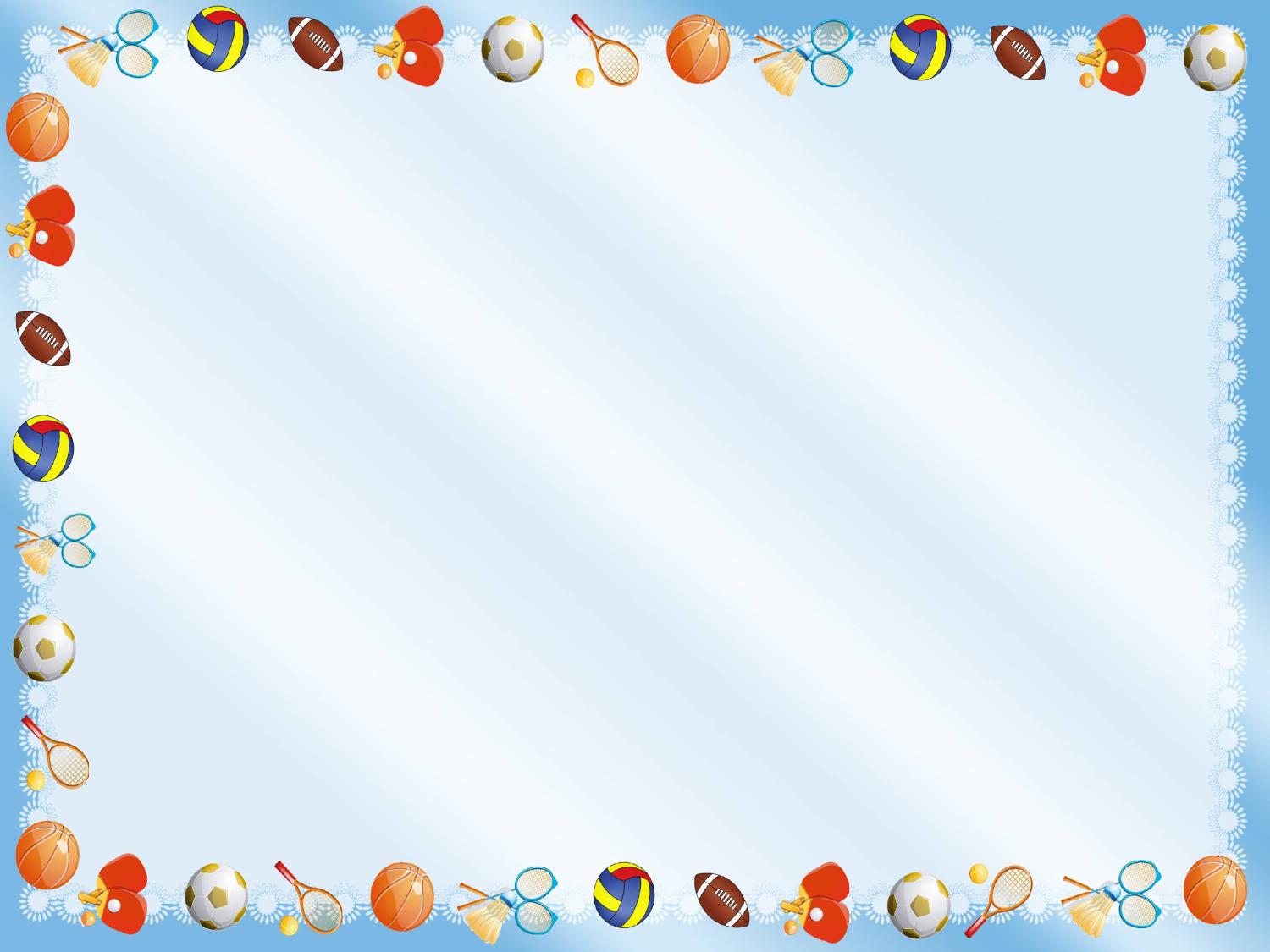 Цель:
Формирование и развитие представлений о здоровье, мотивации на здоровый образ жизни.
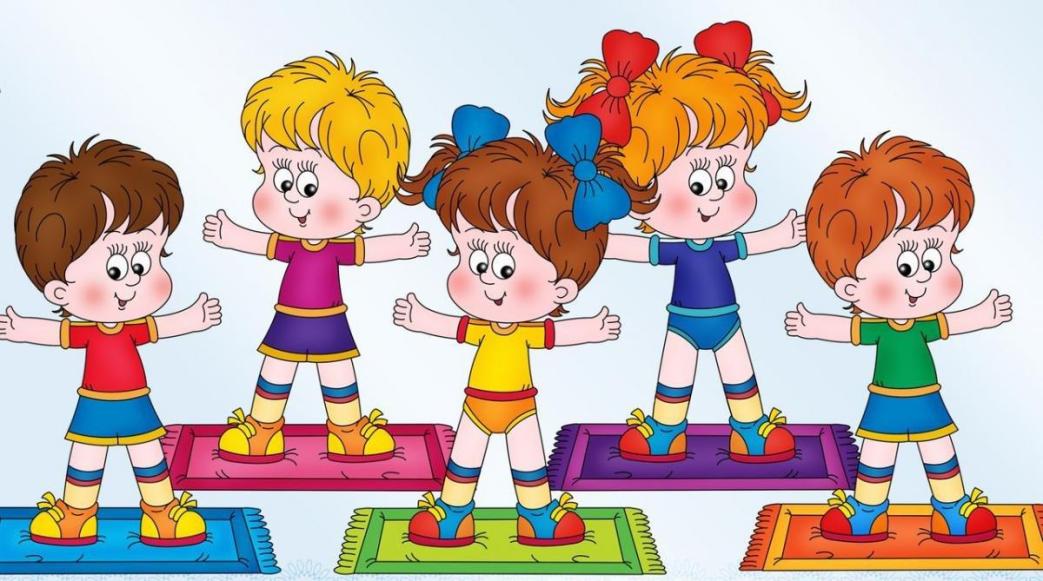 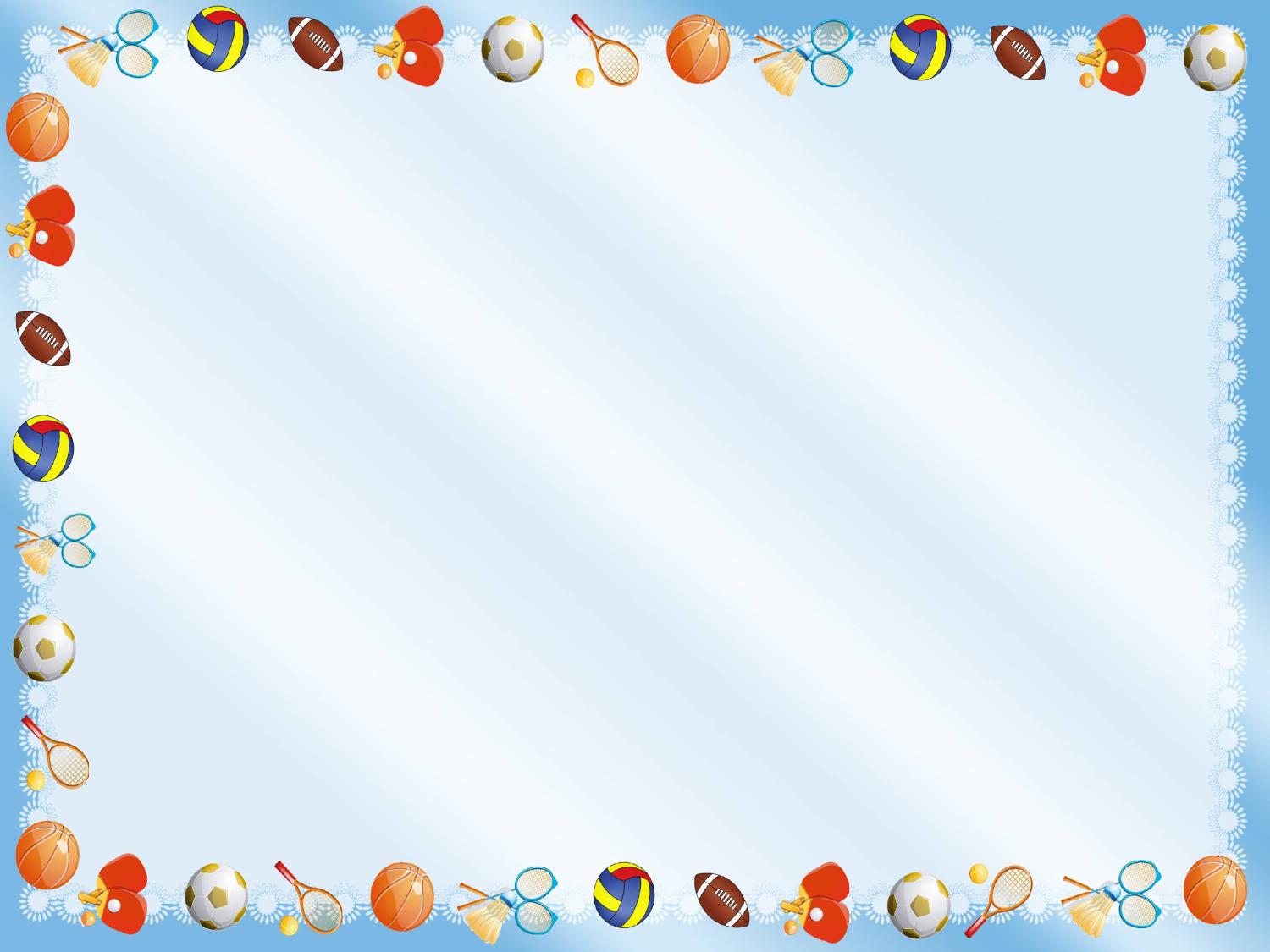 Задачи:
Образовательные: 
закрепить знания о необходимых культурно-гигиенических навыках, о вредных привычках, пользе здорового питания и витаминов. 
Развивающие:
 - развивать  ловкость, координацию движений;
 -развивать способность  к установлению причинно-следственных связей между здоровьем и образом жизни человека.
Воспитательные:
 - воспитывать чувство коллективизма, командный дух, настойчивость и волю к победе;
 - формировать интерес к здоровому образу жизни, занятиям спортом. 
- формировать  привычку следить за своим внешним видом.
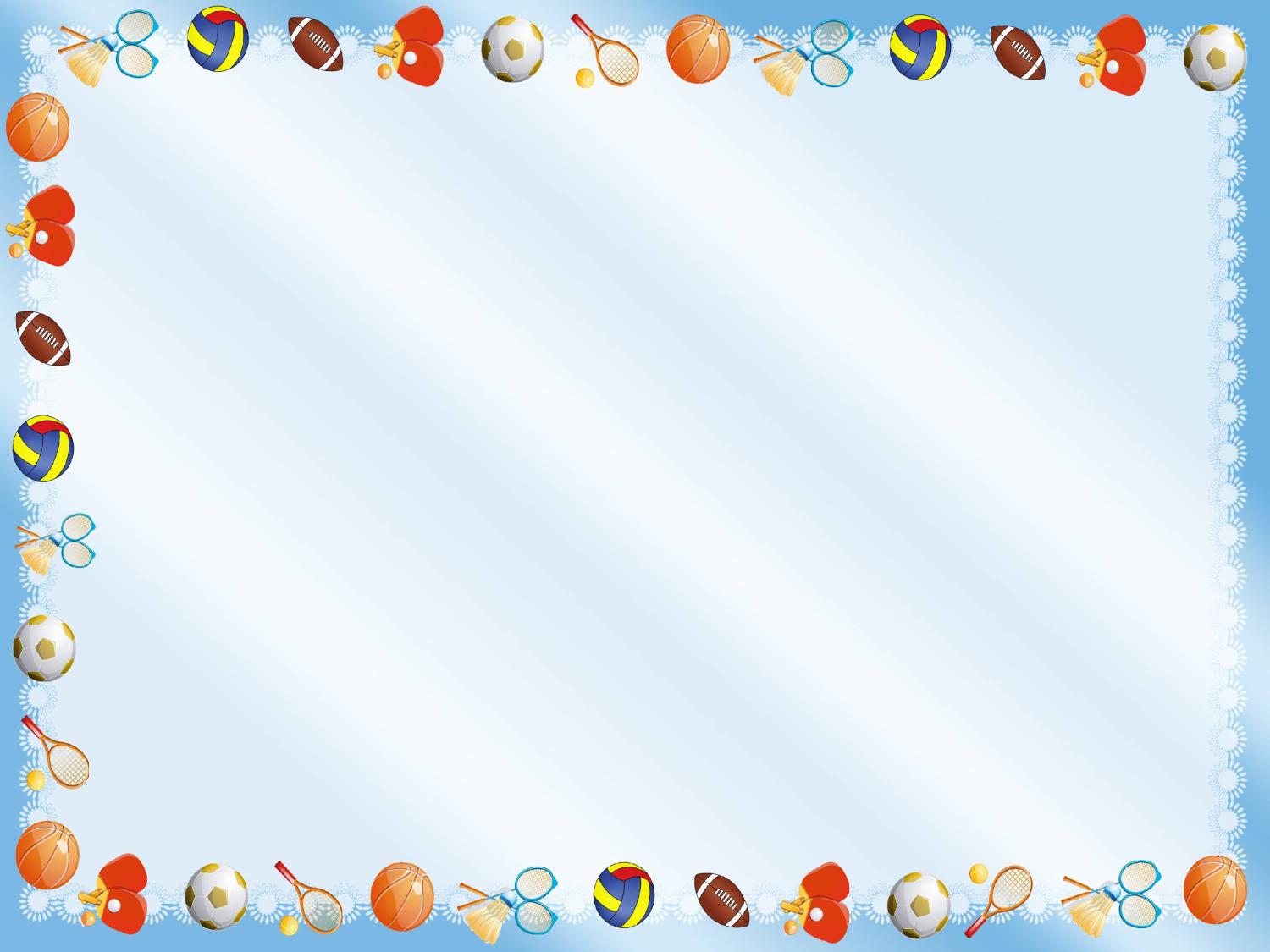 Подготовительная работа
Размещение информации о проведении Дня здоровья в родительские уголки
Разработка сценария проведения Дня здоровья
Изготовление атрибутов, дидактических игр и пособий.
Беседы с детьми на тему: «Что значит быть здоровым? Хотите ли вы быть здоровыми? Как называется всемирный праздник, связанный со здоровьем?»
Разучивание с детьми  «речевок», песен, стихов на спортивную тематику.
Составление дома с родителями агитационных плакатов о ЗОЖ для оформления коридора, участие в конкурсе рисунков «Мы за здоровый образ жизни»
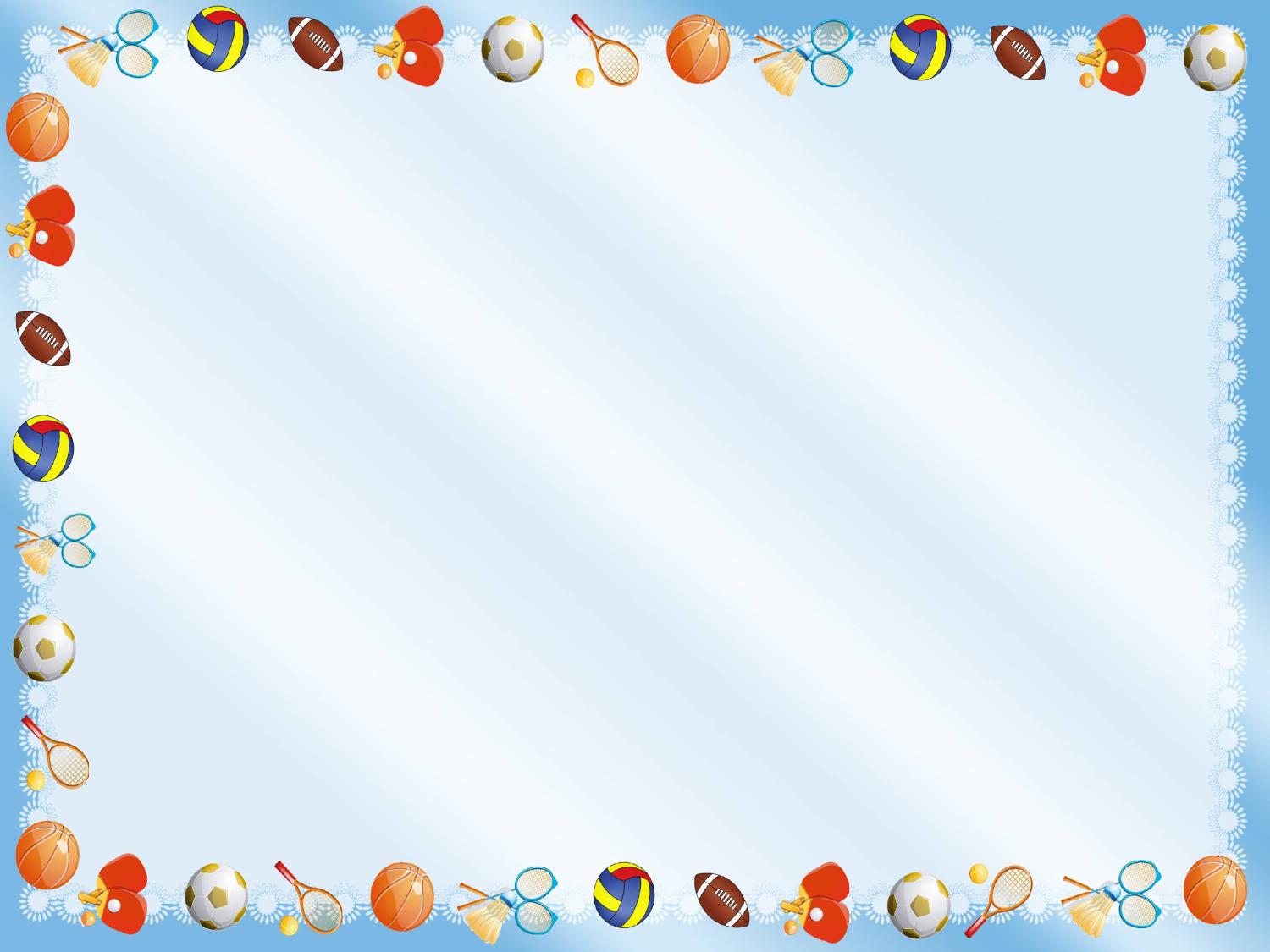 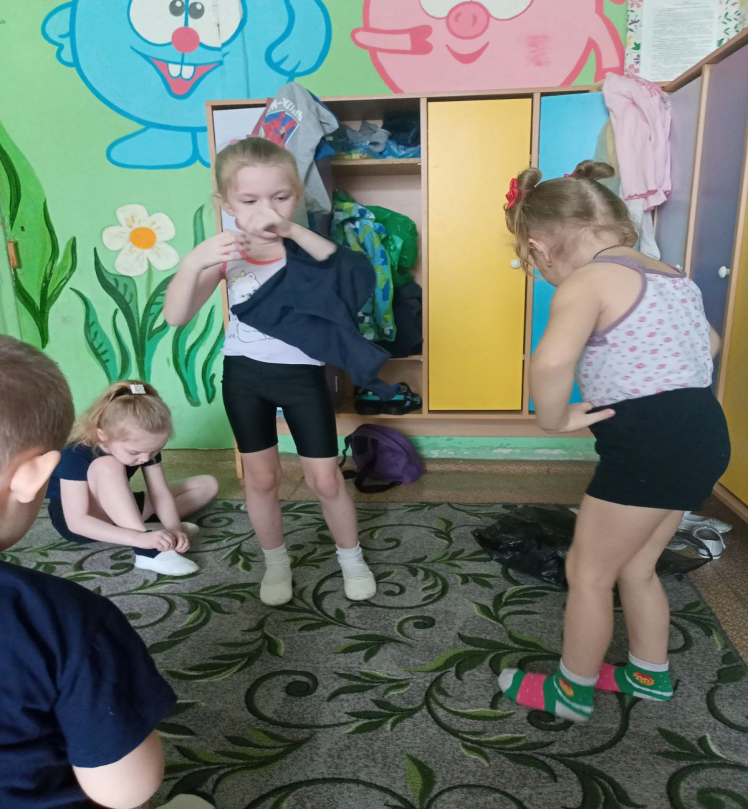 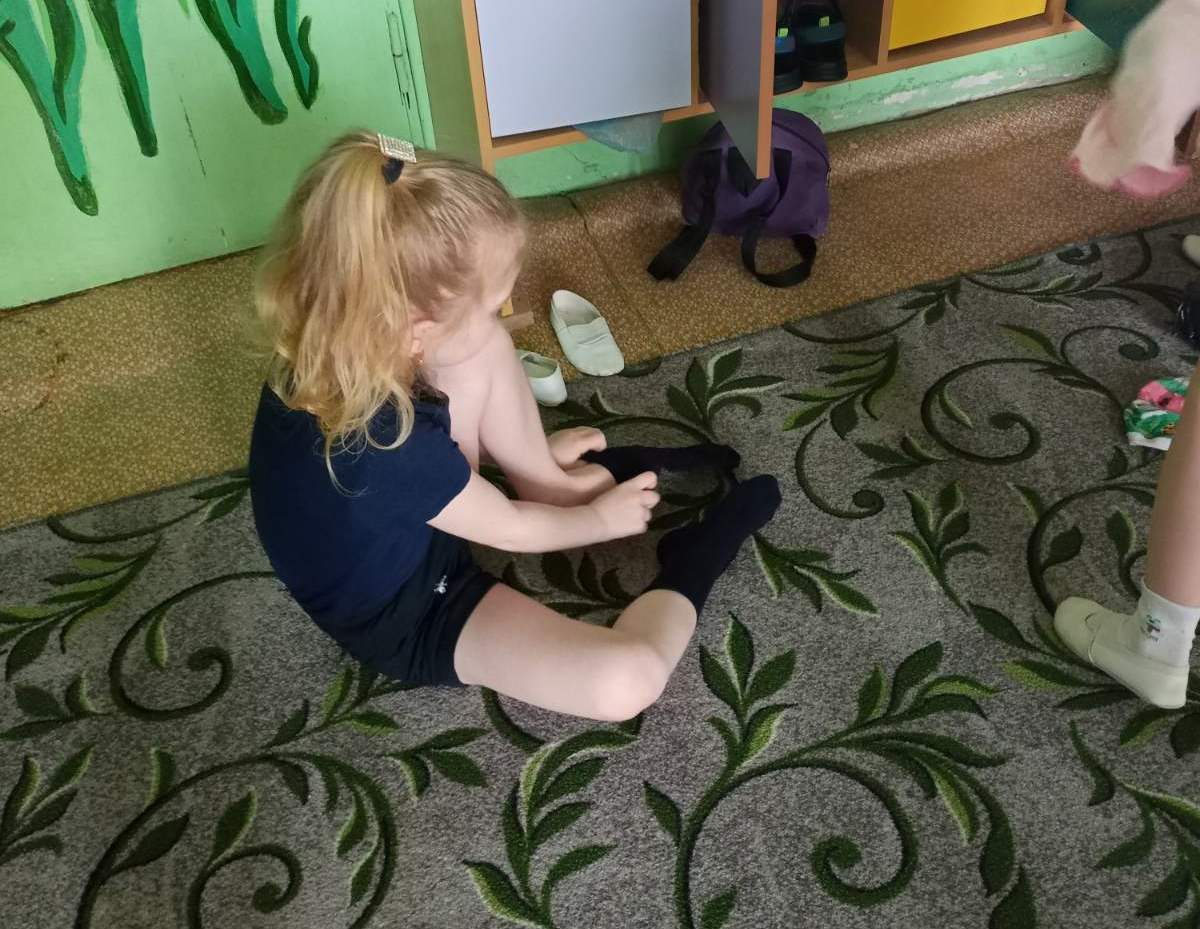 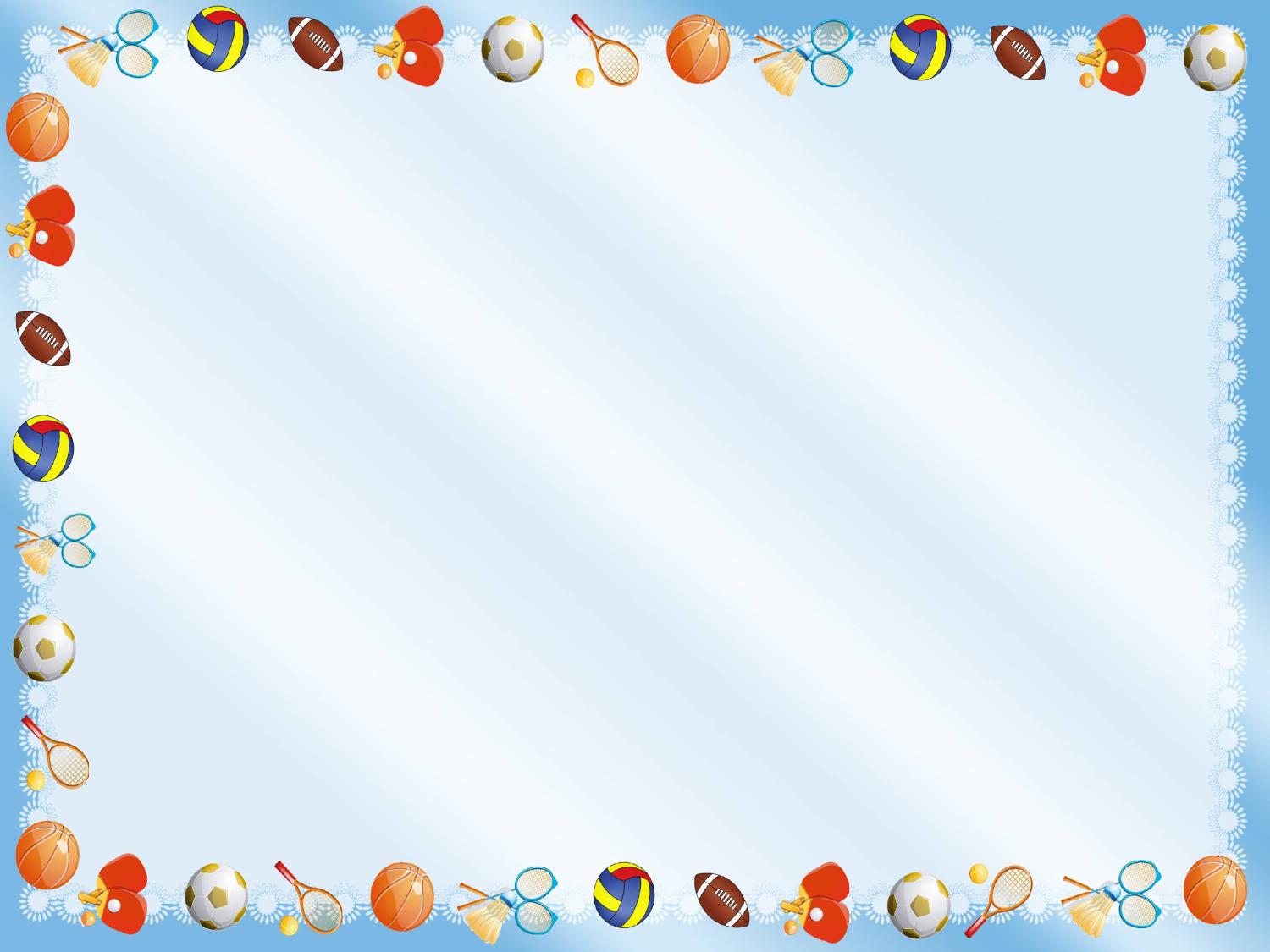 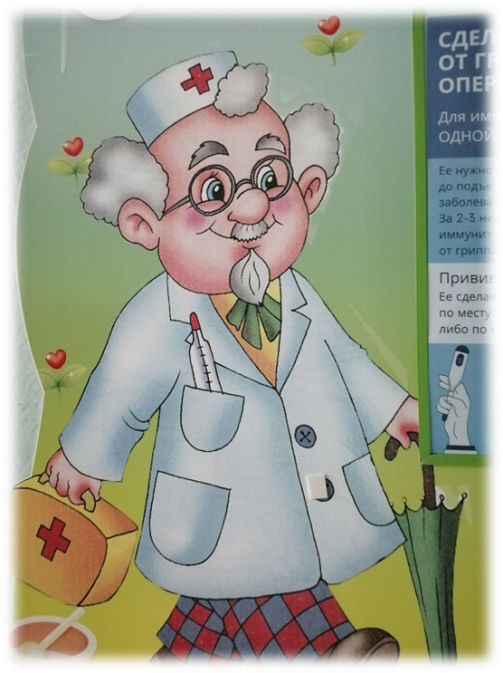 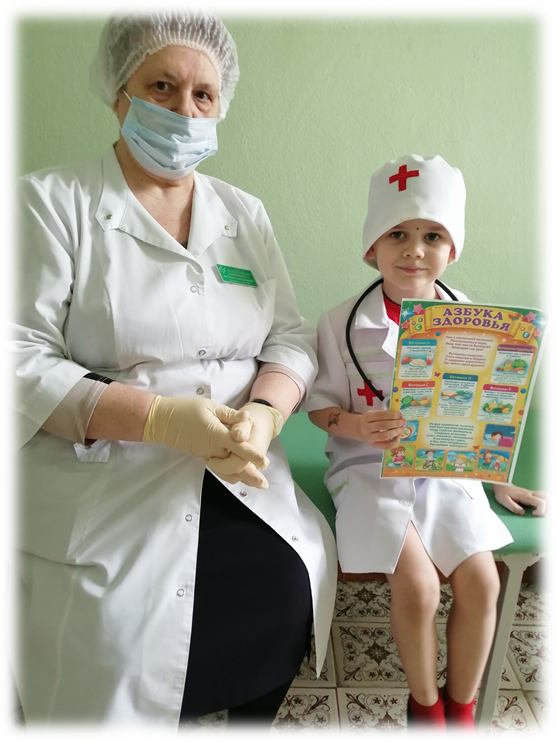 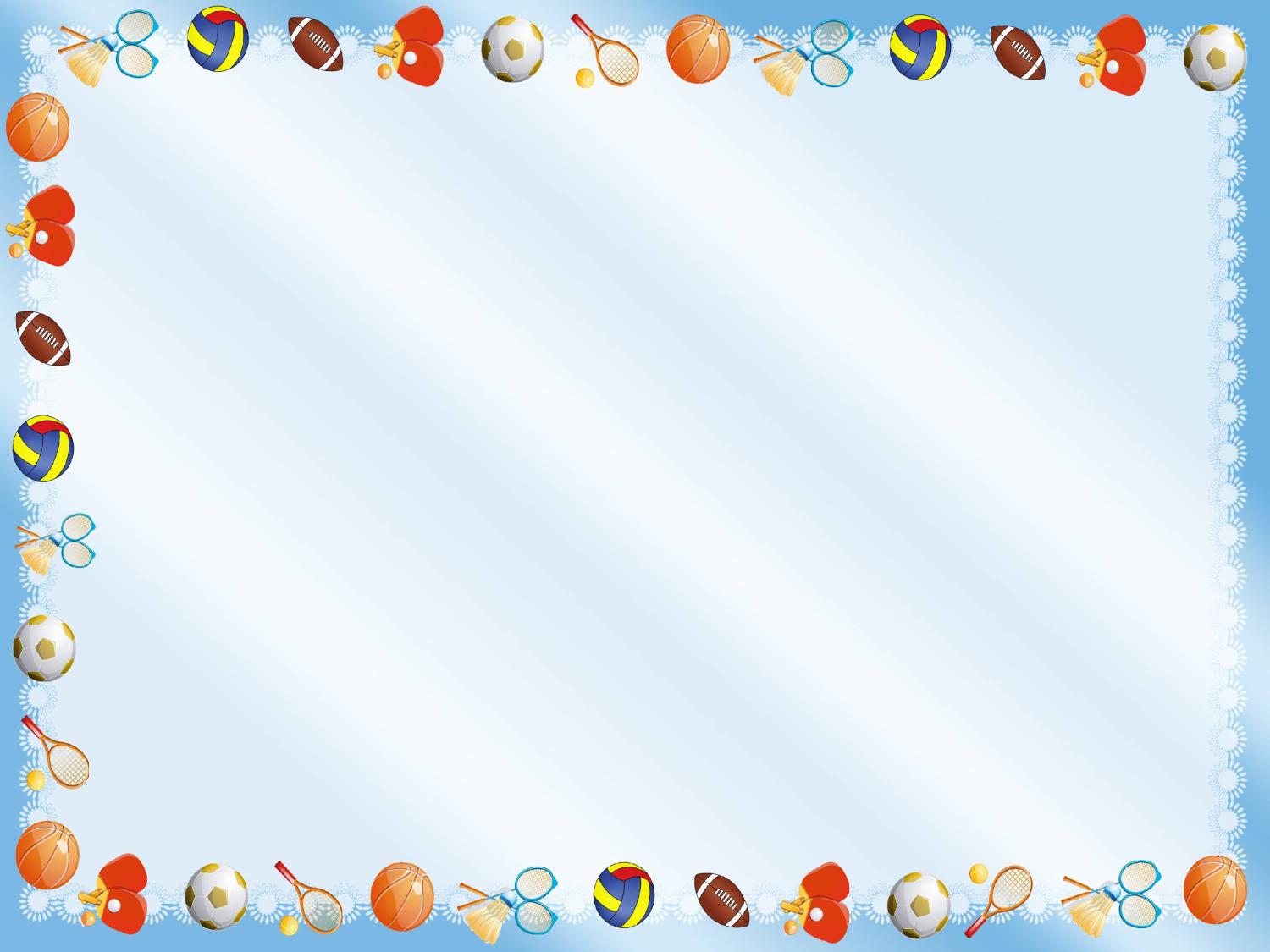 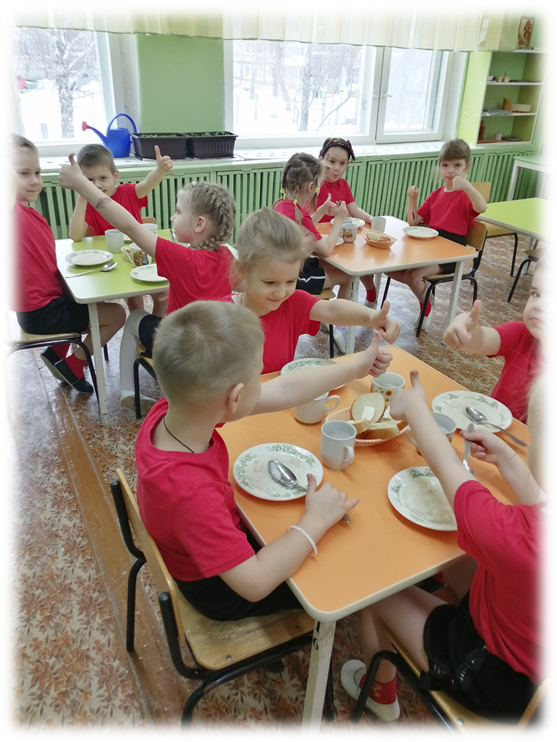 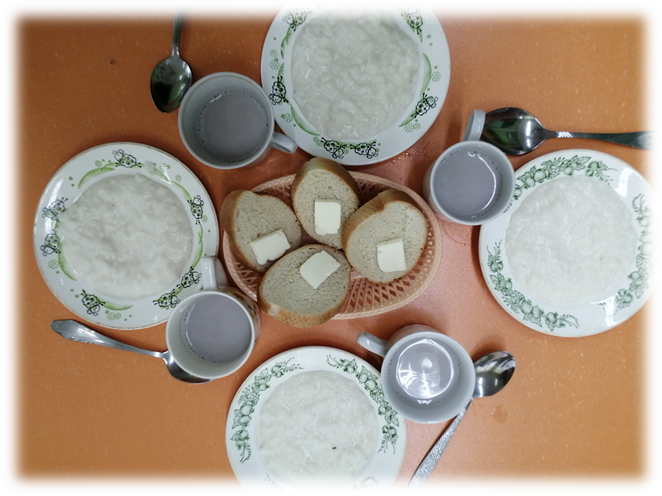 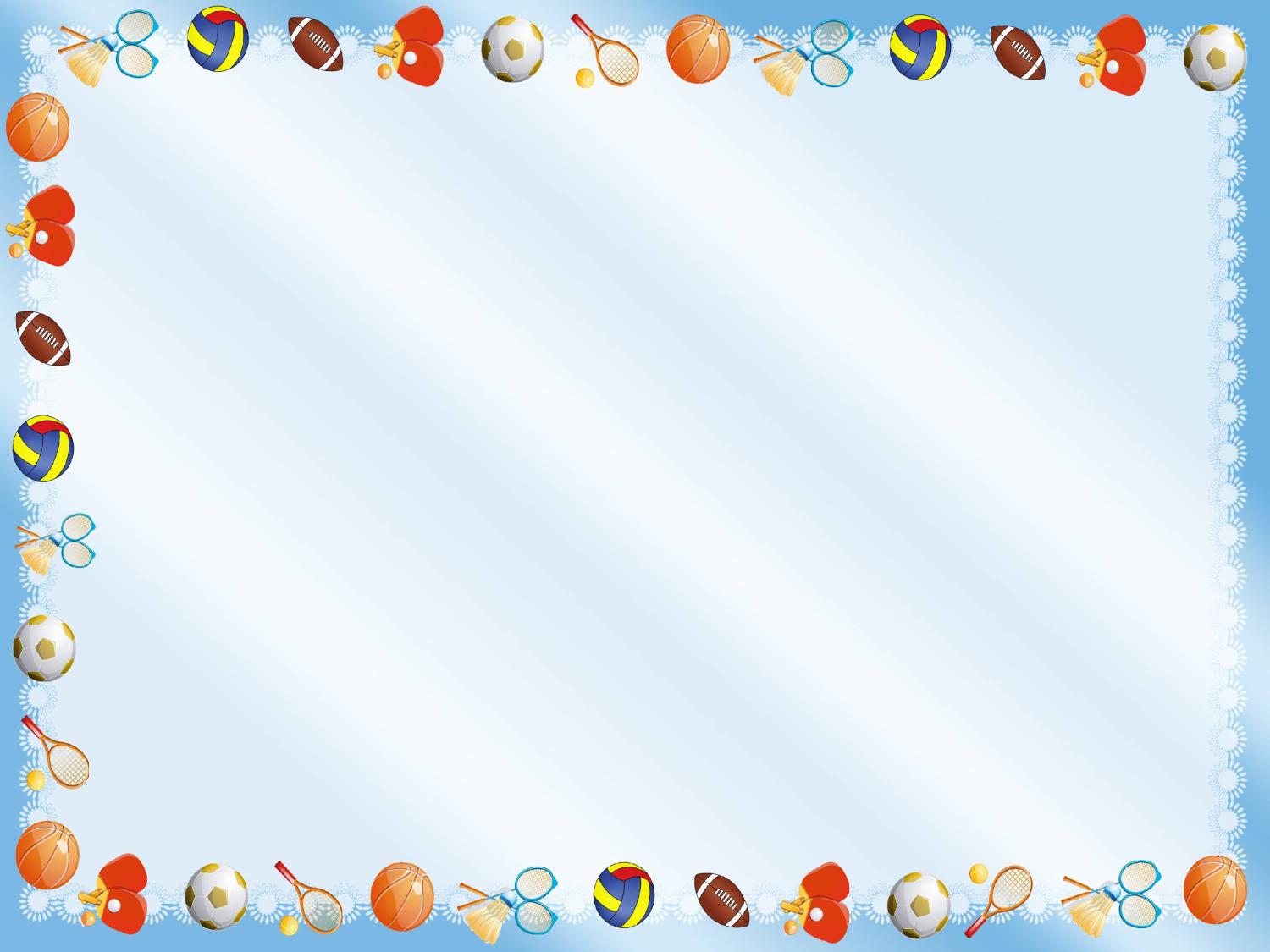 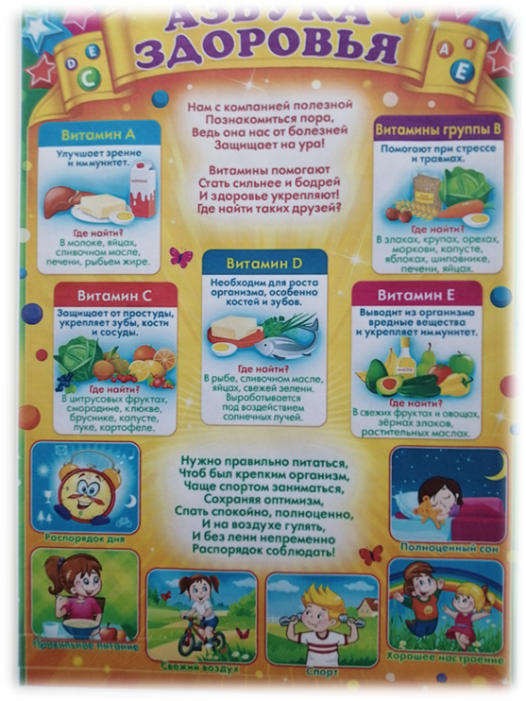 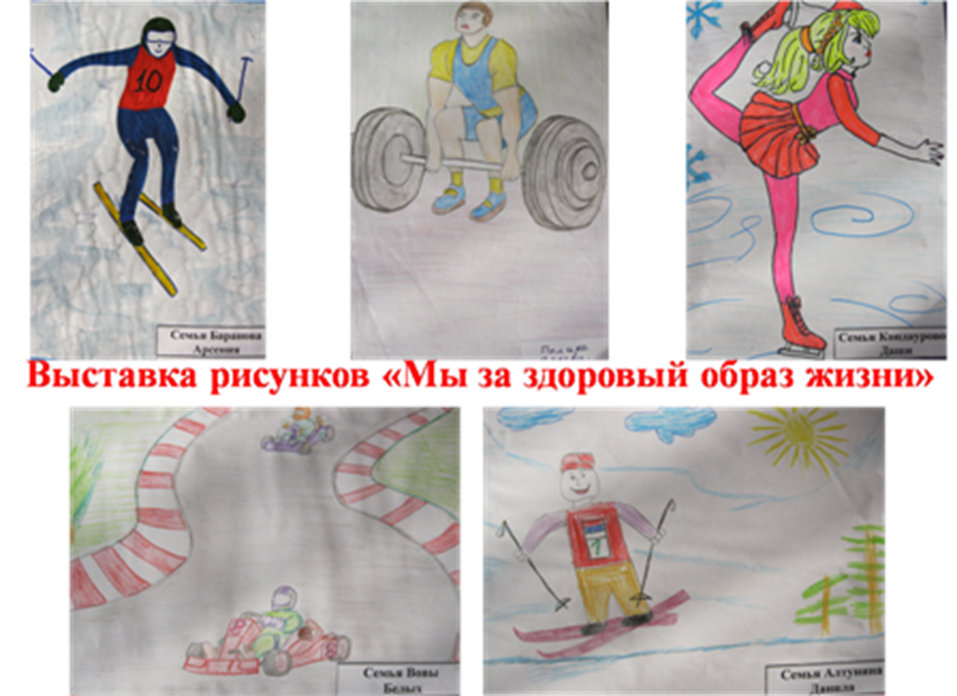 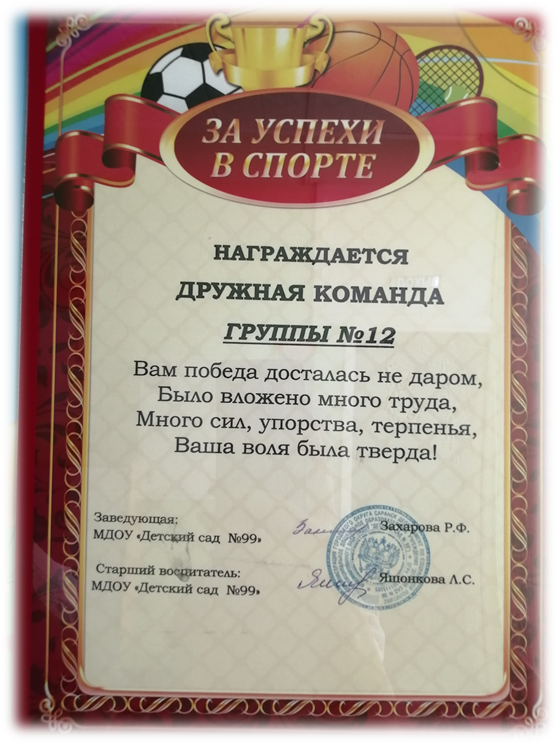 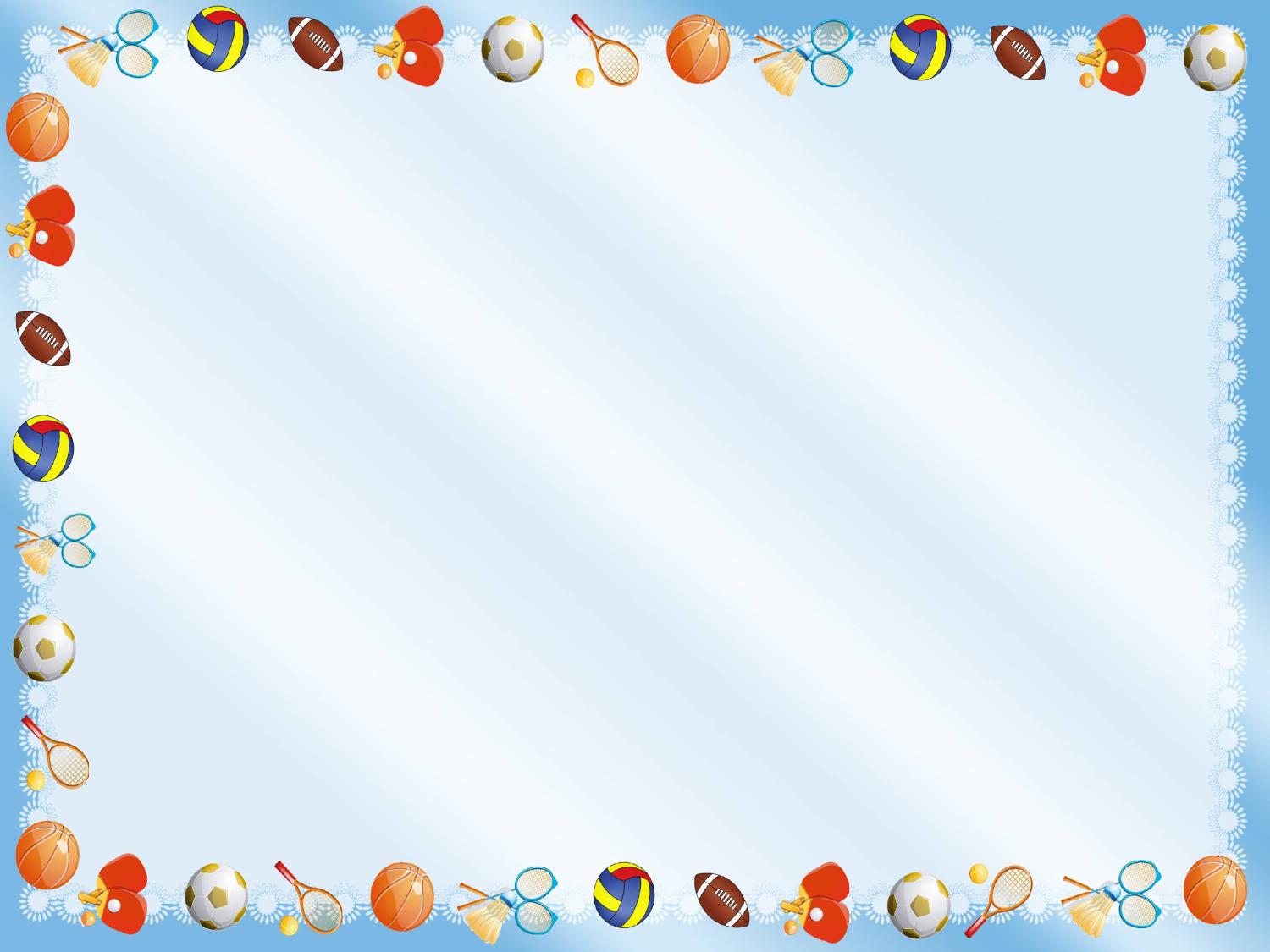 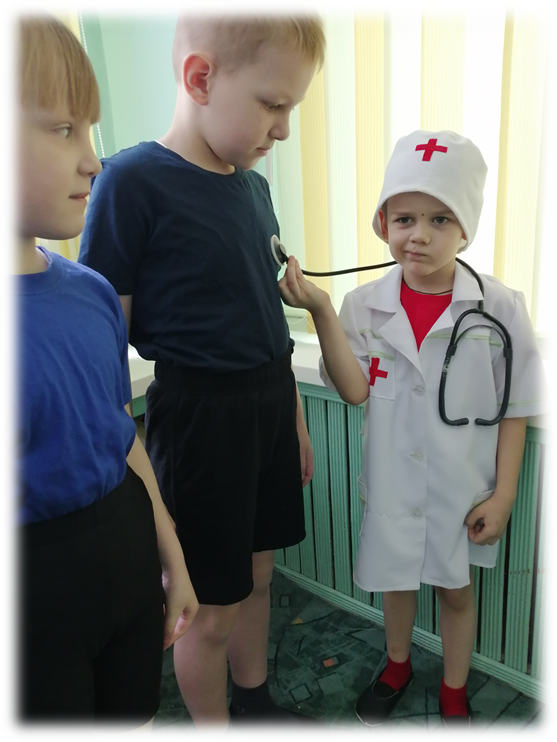 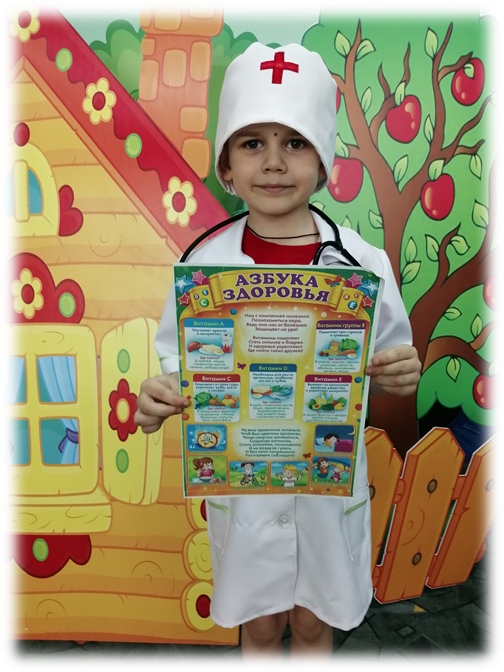 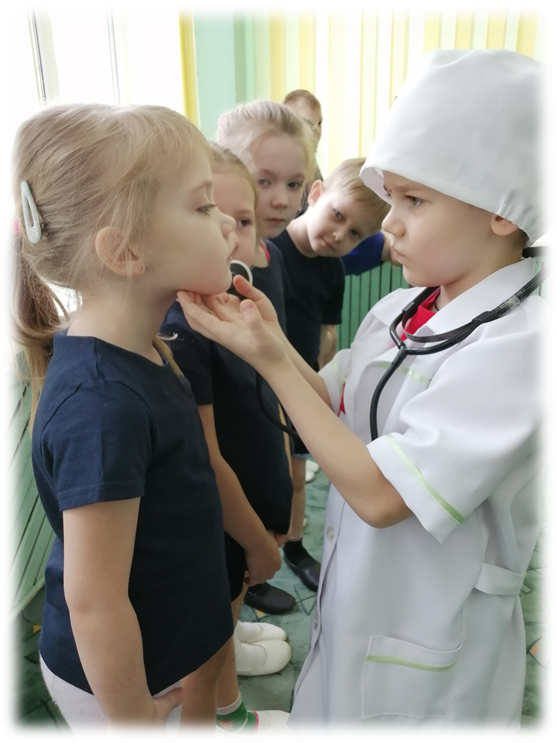 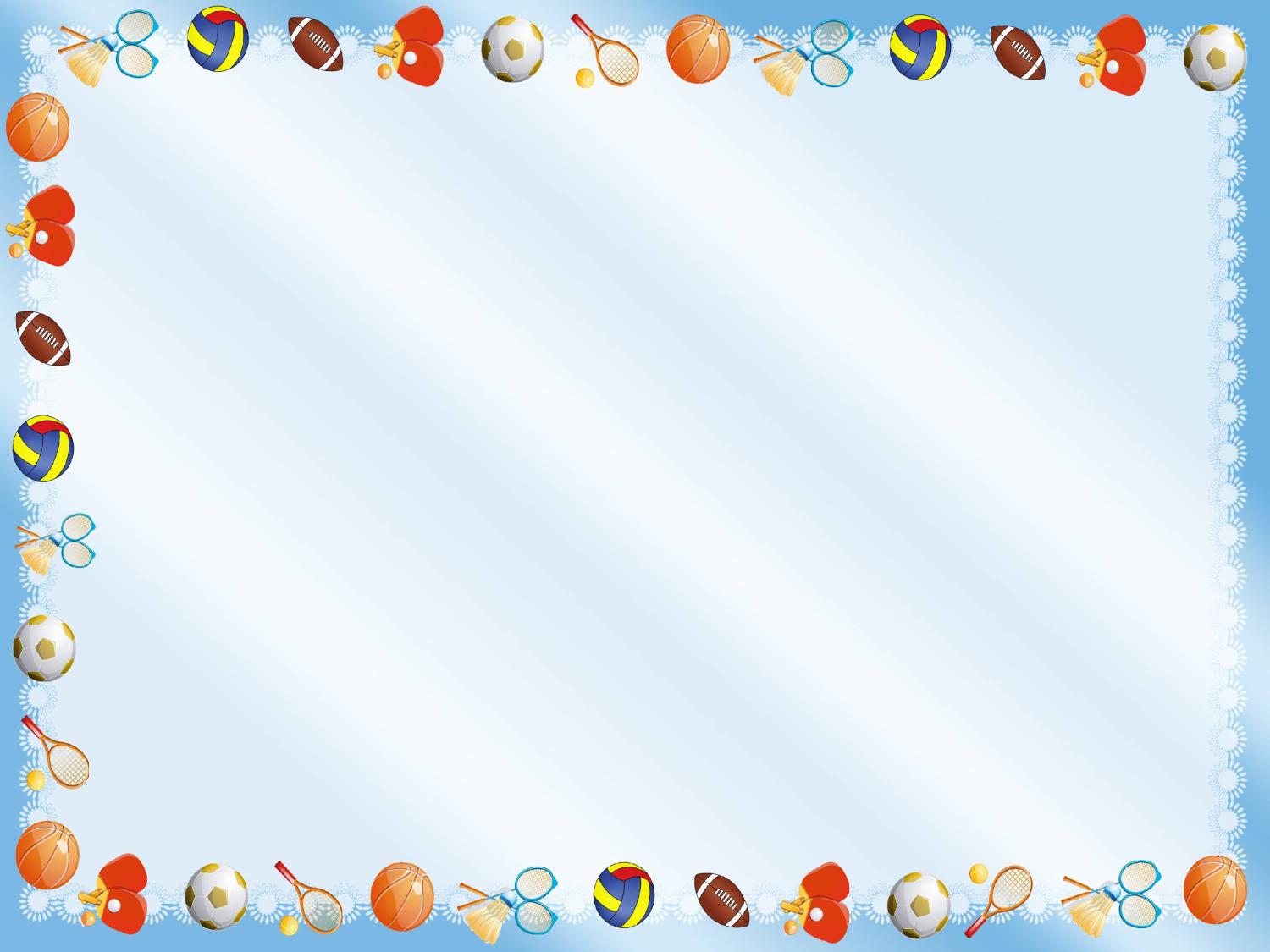 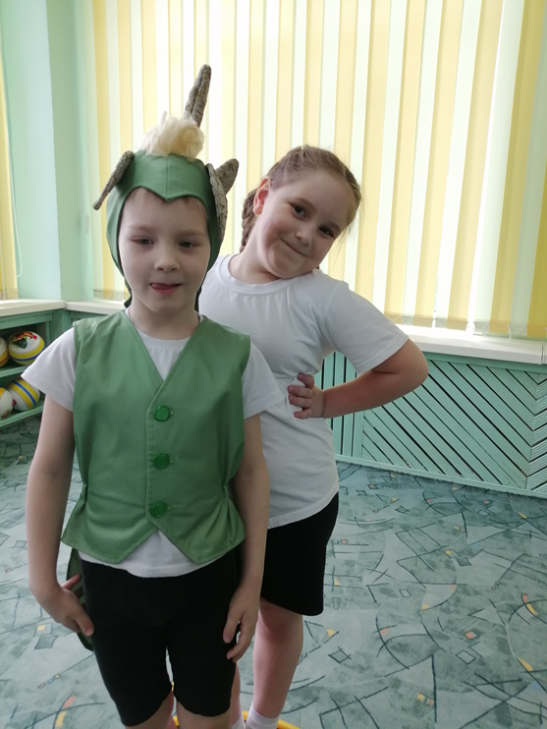 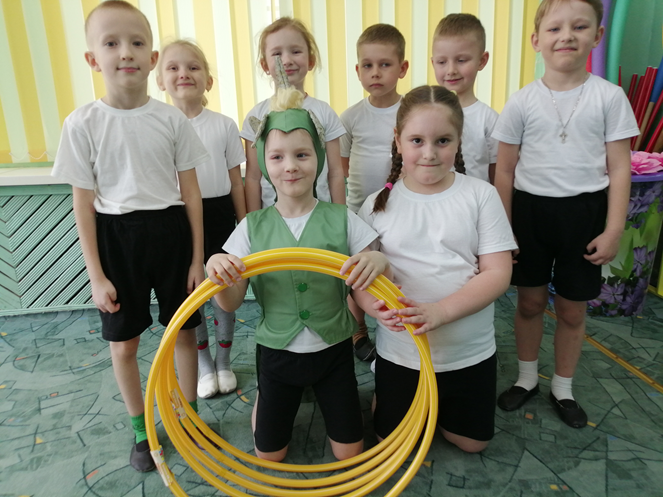 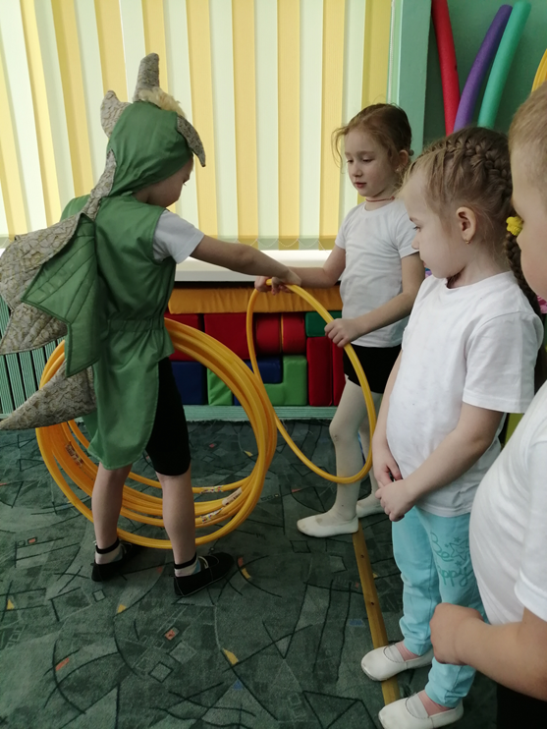 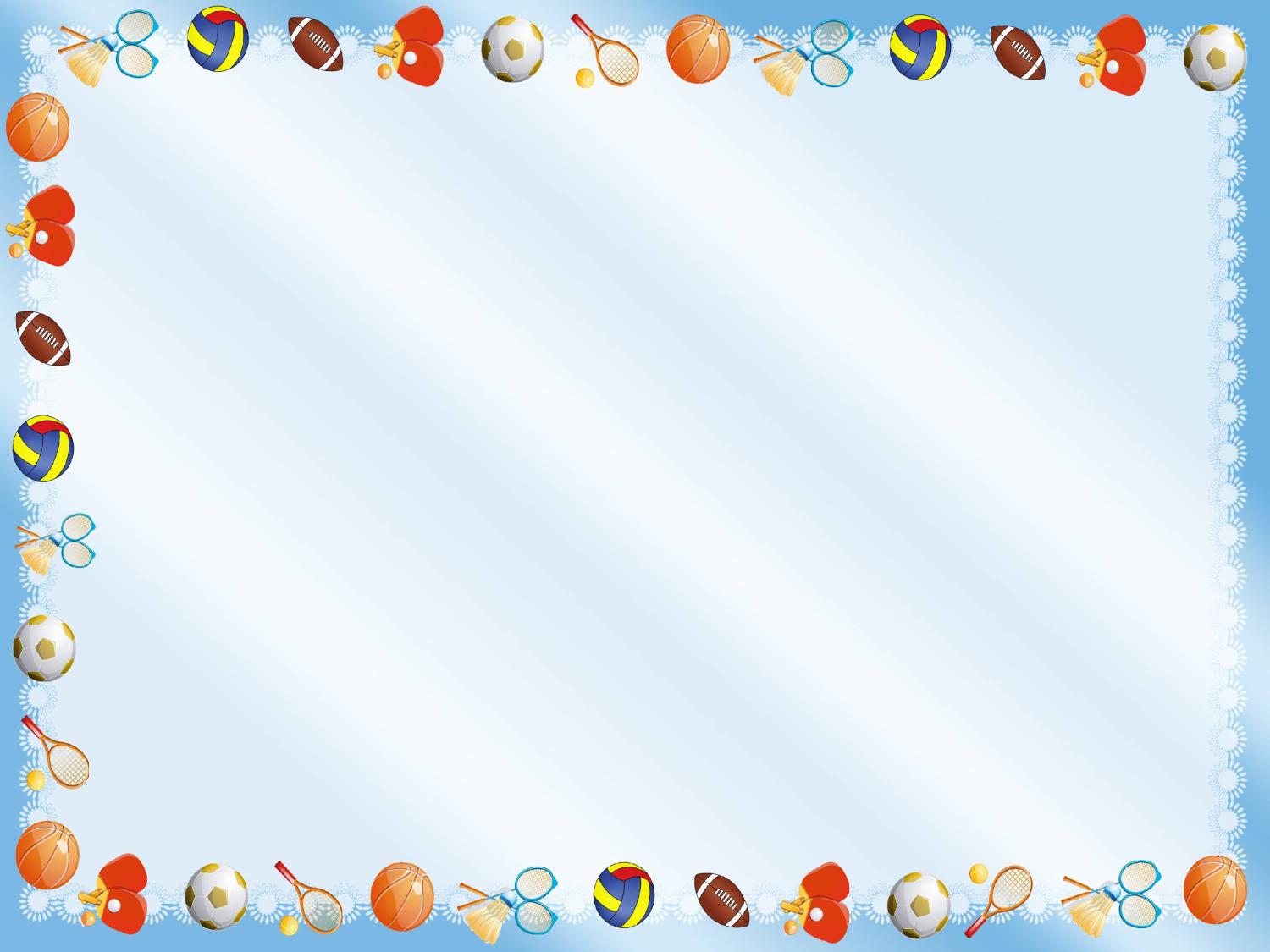 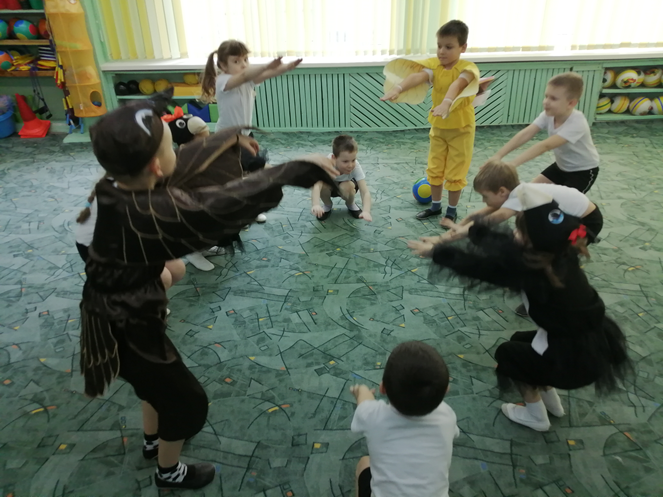 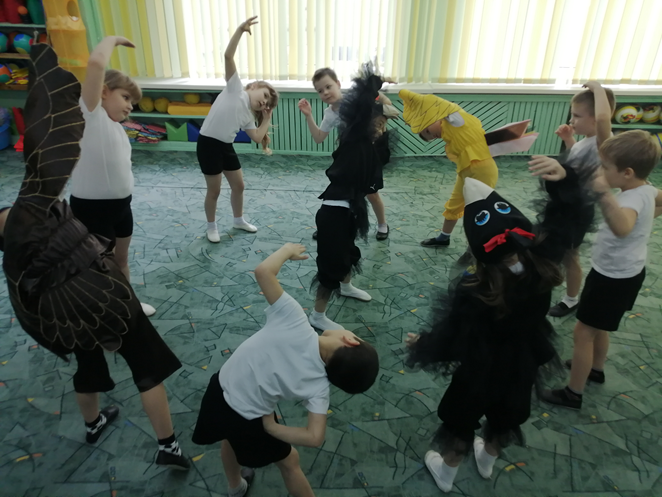 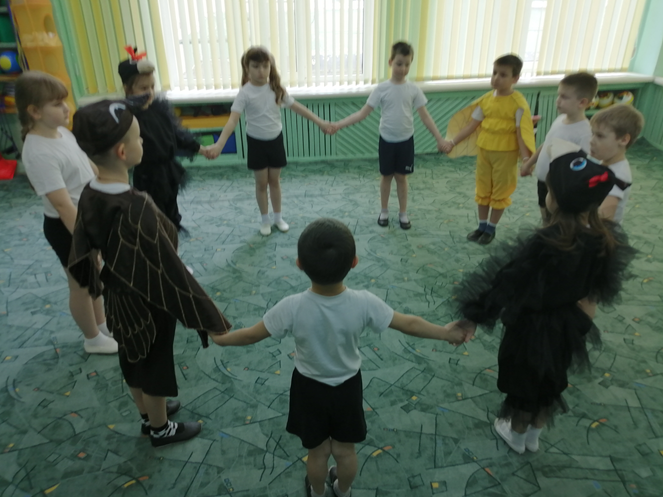 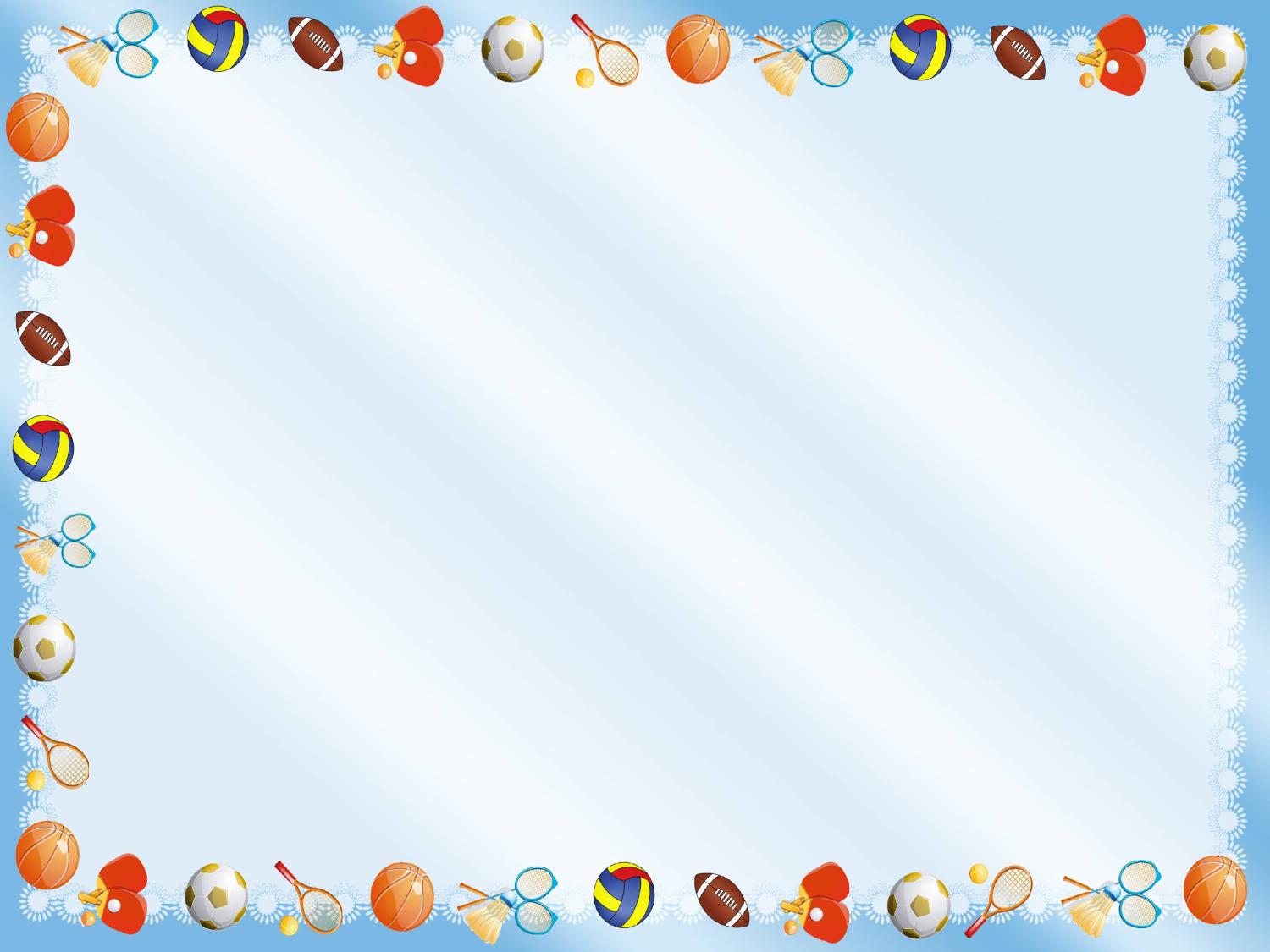 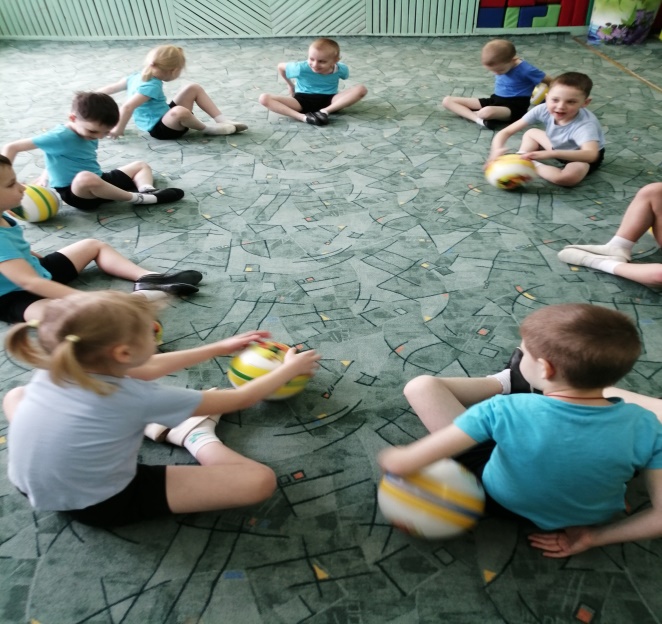 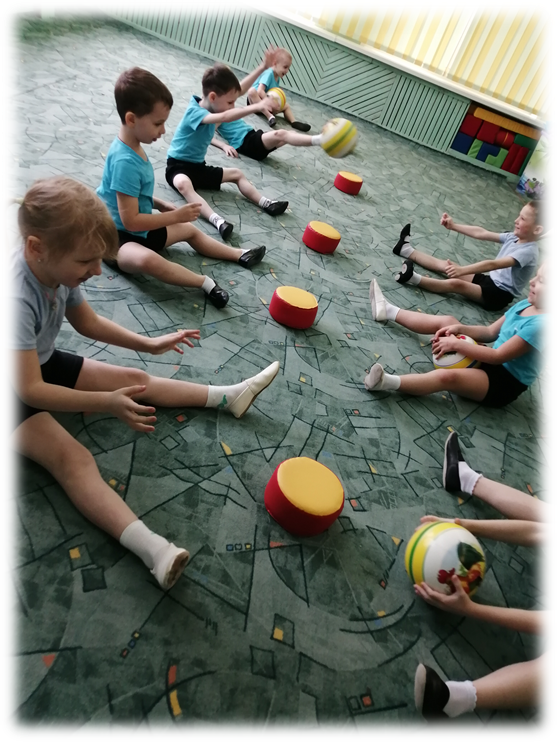 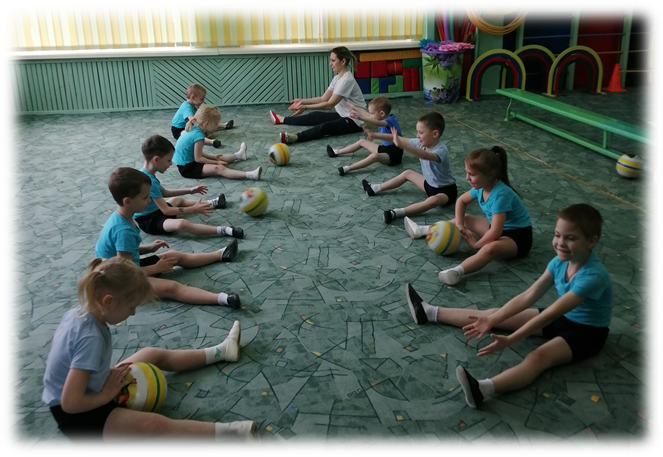 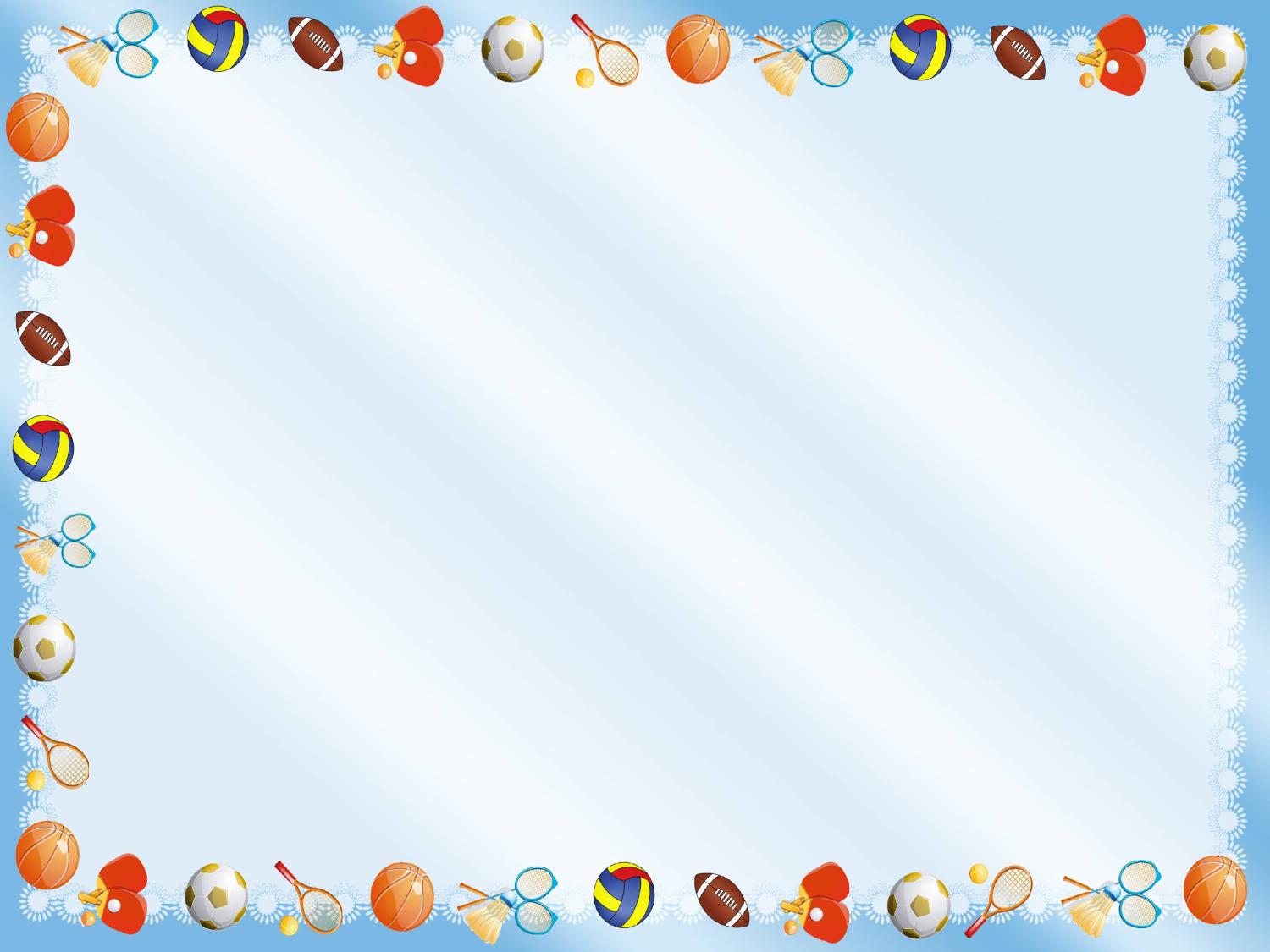 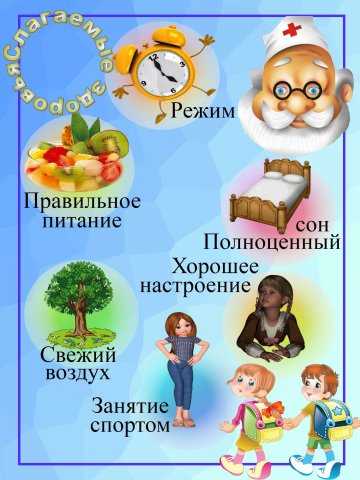 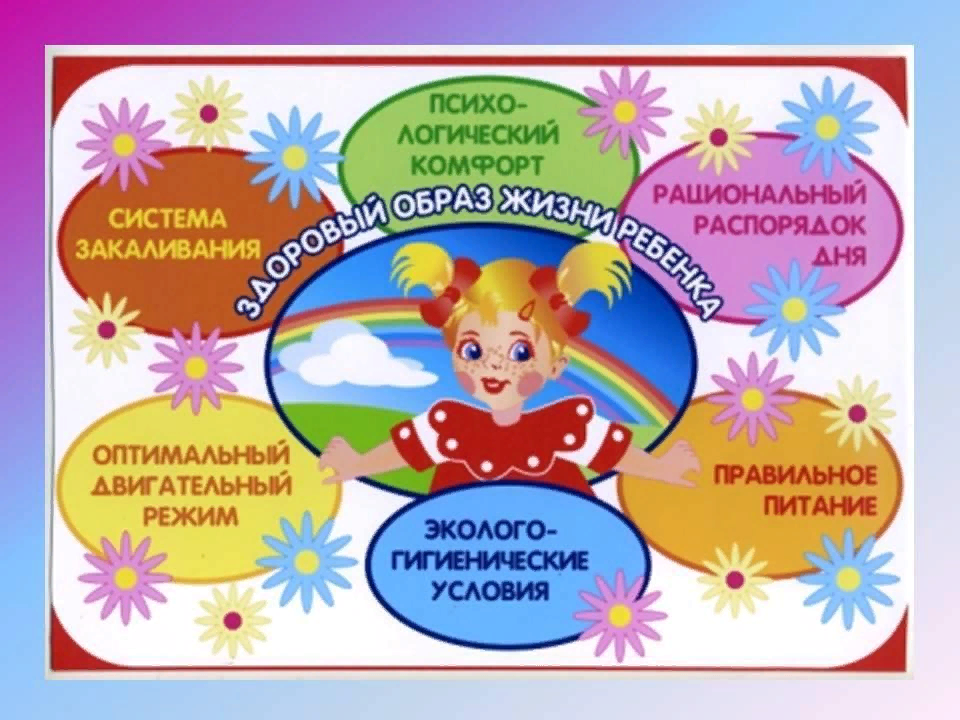 -
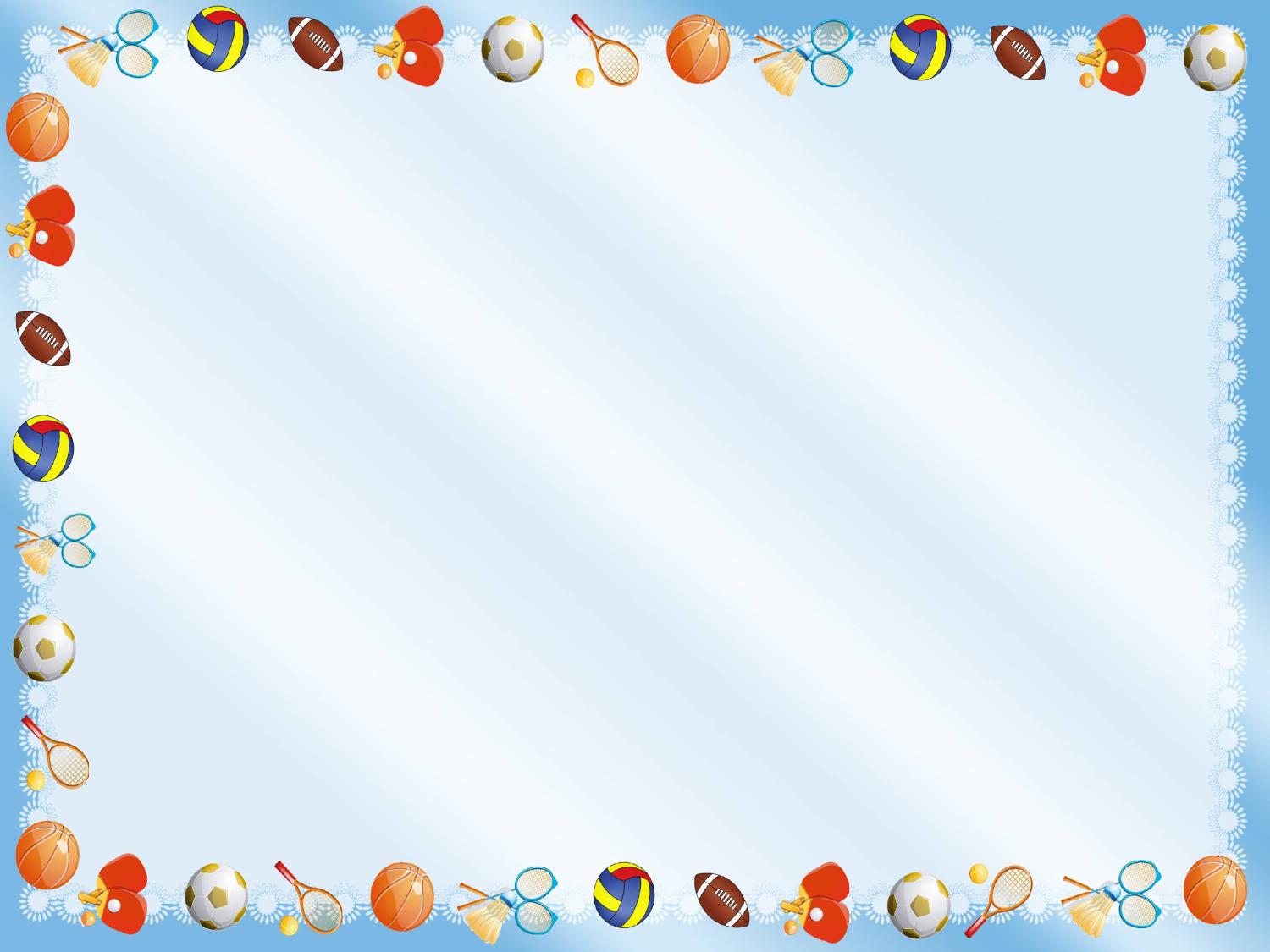 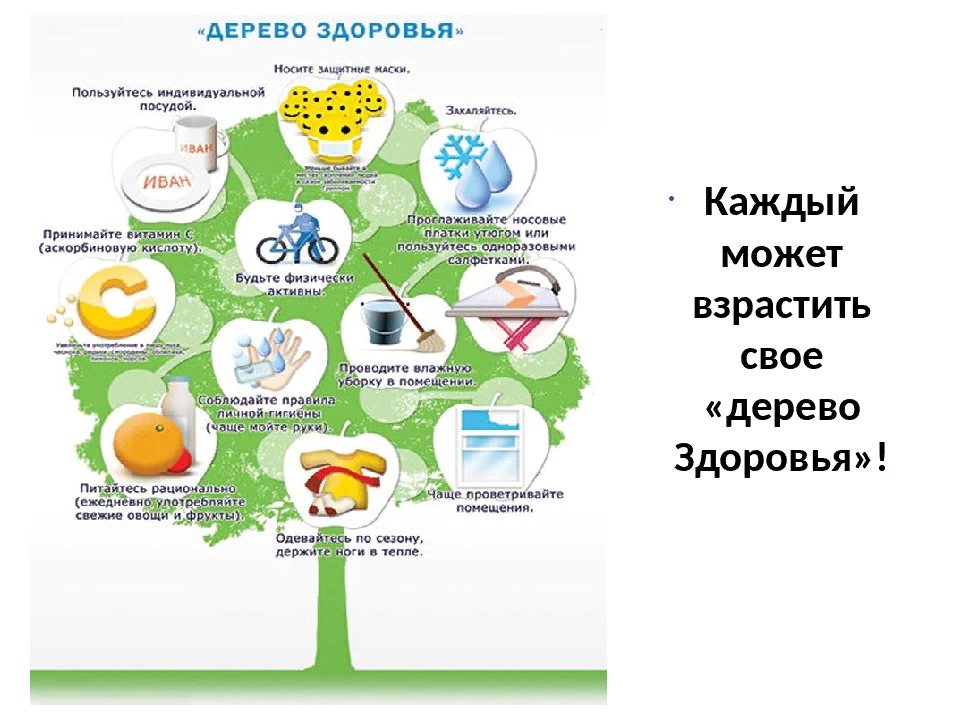